Climate Forcing, Sensitivity and Feedback Processes
Earth’s Climate SystemWhat have we learned?
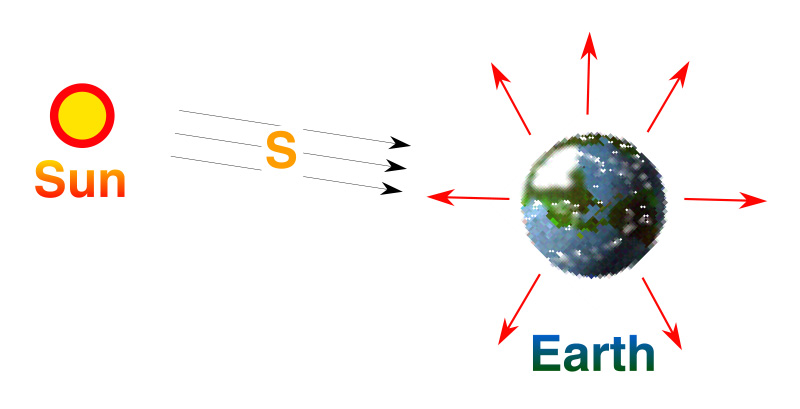 Earth is a planet
Planetary temperature is determined by 
Brightness of our star
Earth-sun distance
Albedo of the planet
Composition of Earth’s atmosphere
Energy In = Energy Out
So how can climate ever change?
Earth’s Energy BudgetWhat have we learned?
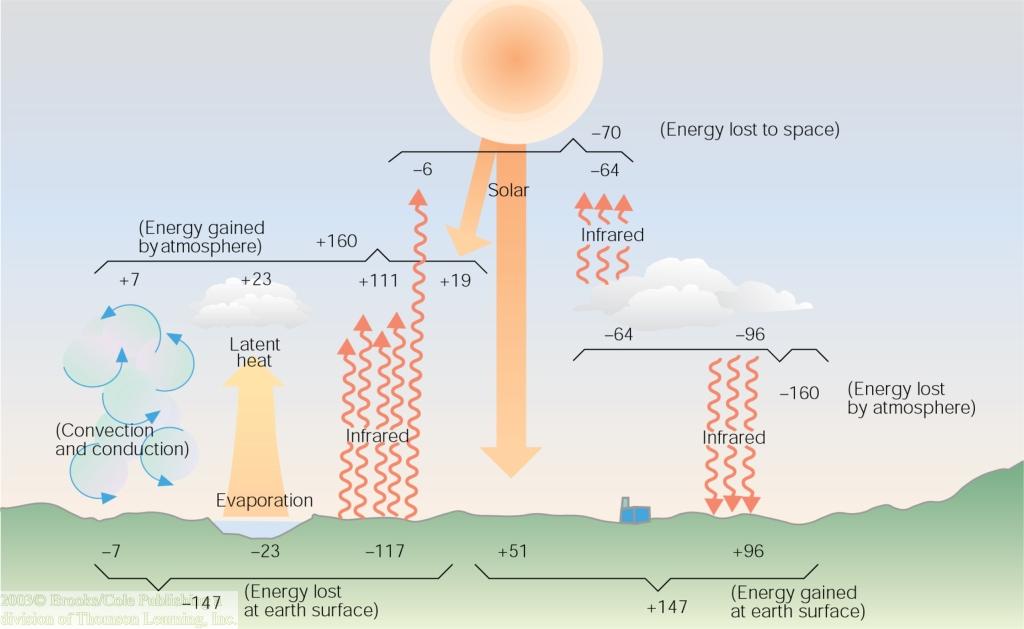 Surface climate depends on heating 
51 units of absorbed solar
96 units of downward infrared (almost 2x sunshine)!
Surface climate depends on cooling
117 units of upward infrared 
23 units of evaporation, 7 units of rising thermals
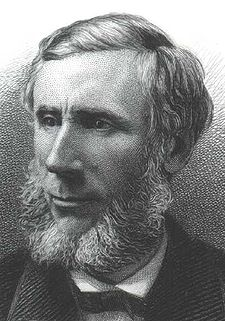 John Tyndall, January 1863
Common Sense
1 m
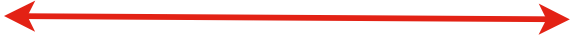 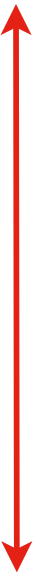 Doubling CO2 would add 4 watts to every square meter of the surface of the Earth, 24/7
Doing that would make the surface warmer
This was known before light bulbs were invented!
4 Watts
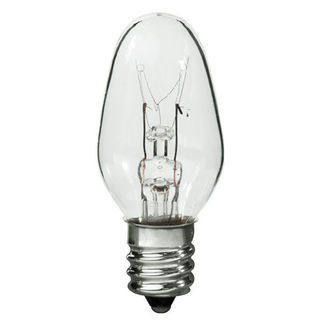 1 m
Common Myth #1
“Scientists are worried about climate change because it’s been warming up recently”
WRONG! 
We’re worried because we know that when we add heat to things, they warm up
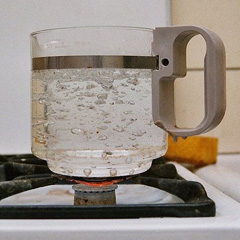 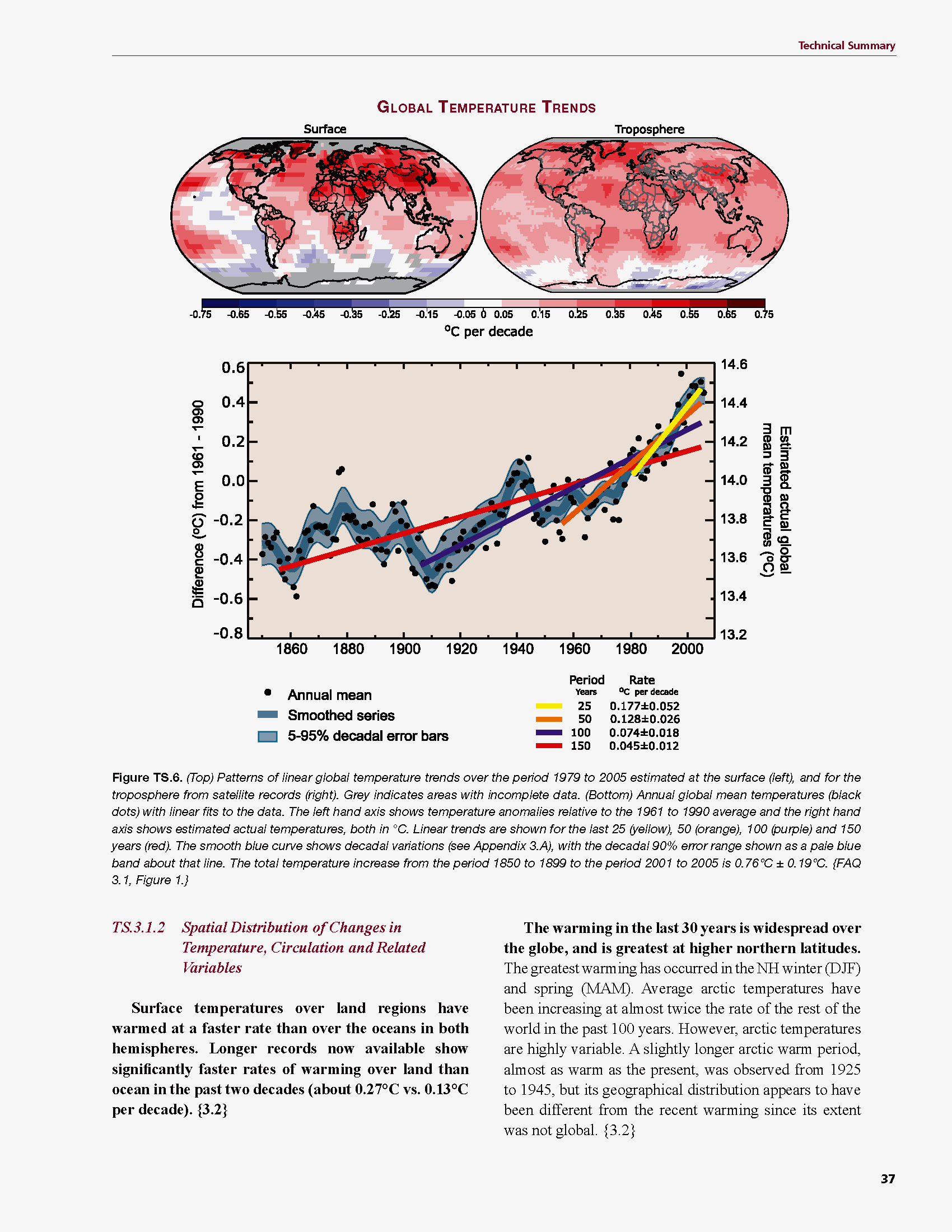 Earth’s Climate as a “Black Box”
S0
TS
Climate System
1367W m-2
15 C
Surface Temperature Out
Sunshine
In
Climate Forcing, Response, and Sensitivity
DS0
DTS
Climate System
+ 1W m-2
? °C
Response:
(Change in Surface Temperature)
Forcing
(change in sunshine)
Climate Forcing, Response, and Sensitivity
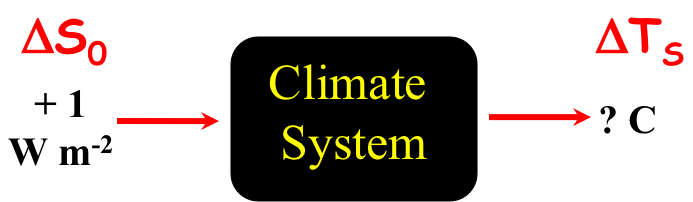 Forcing
(change in sunshine)
Response:
(Change in Surface Temperature)
“Let’s do the math …”
A 1 W m-2 change in sunshine would produce about a 0.26 °C change in planet’s temperature
19th Century Climate Physics(Svante Arrhenius, 1896)
aS0
esTs4
S0
atmosphere
Differentiate, apply chain rule
Ts
Earth
Arrhenius worked out a simple formula 
for the change in surface temperature 
given a change in effective atmospheric emissivity due to CO2
19th Century Climate Physics (cont’d)
Plug in measured values
W m-2
(from satellite data)
Ts = 288 K
W m-2
(for 2 x CO2 from radiative transfer)
For CO2 alone (no feedback), expect about 2 °F warming for 2 x CO2
DTS
Dvapor
D albedo
Climate Feedback Processes
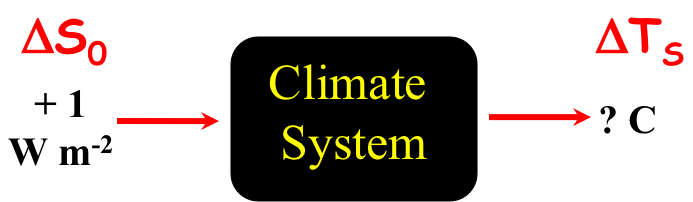 Positive Feedbacks (amplify changes)
Water vapor
Ice-albedo
High clouds
D hi cloud
D LW
D lo cloud
DS
Negative feedbacks (damp changes)
Longwave cooling
Low clouds
Learning from the Past
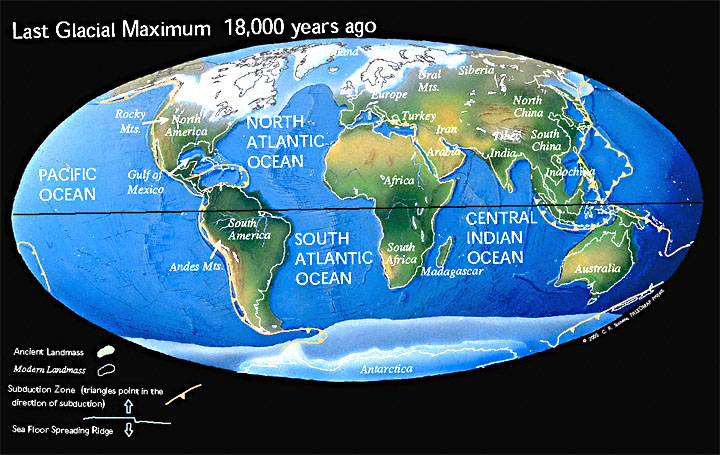 CO2 and the Ice Ages
Over the past 420,000 years atmospheric CO2 has varied between 180 and 280 ppm, beating in time with the last four glacial cycles
CO2
370 ppm in 2000
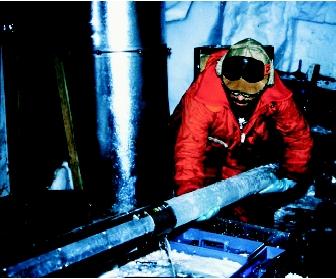 ice
ice
ice
ice
Vostok (400k yr) Ice Core data (Petit et al, 1999)
Estimating Total Climate Sensitivity
At the Last Glacial Maximum (~ 18k years ago) surface temp ~ 5 °C colder
CO2 was ~ 180 ppm (weaker greenhouse, 3.7 W m-2 more LW)
Brighter surface due to snow and ice, estimate 3.4 W m-2 more reflected solar 
Almost 3x as sensitive as suggested by Arrhenius in 1897 …
Other feedbacks must be going on as well
Review: 19th Century Physics(updated using paleo-data)
Forcing:  changes in properties of atmosphere as measured by spectroscopy 	(4 W m-2 per doubling of CO2)

Feedback: both positive and negative, total response to forcing estimated from Ice Age climate data    (about 0.7 °C  per W m-2)

Response: about 2.8 °C warming for 2 x CO2
No climate models required … just based on observations
(modern calculations agree … coincidence?)
CO2 and the Modern Age
Over the past 420,000 years atmospheric CO2 has varied between 180 and 280 parts per million, beating in time with the last four glacial cycles
Since the Industrial Revolution, CO2 has risen very rapidly
CO2
400 ppm in 2013
370 ppm in 2000
ice
ice
ice
ice
Vostok (400k yr) Ice Core data (Petit et al, 1999)
from measurements
Solar Variability
Sun is an enormous spinning plasma sphere (entirely composed of charged particles)
Rotating charges induce intense magnetic fields
Fluid flow follows field (not buoyancy!)
Rapid differential rotation distorts field lines
They wrap and wrap, tighter and tighter
About every 11 years, they break down, reorganize, and start again
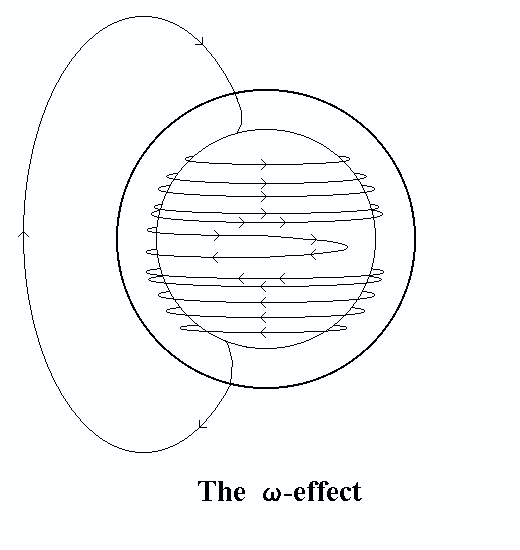 Solar Cycle
Solar Variability
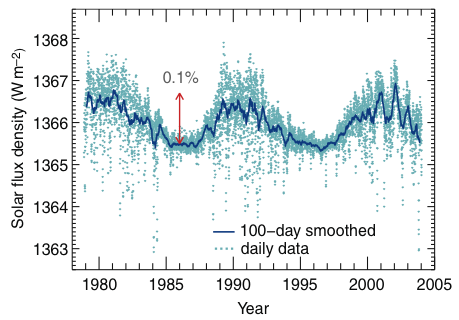 11-year solar cycle associated with variations in solar “constant” of about 10 W m-2 (~ 0.1% of total)
Variability on longer time scales is not understood
Possibly associated with Century-scale variability (“Little Ice Age”)?
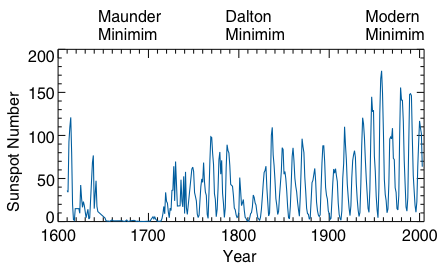 Volcanic Aerosol
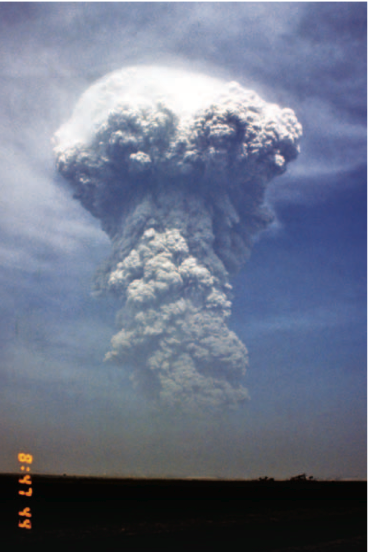 Massive releases of particles and (more importantly) SO2, lofted to tremendous heights in stratosphere
SO2 -> H2SO4 aerosol in stratosphere
Can persist for months-years
Substantial shift from direct to diffuse light
Volcanic Stratospheric Aerosol
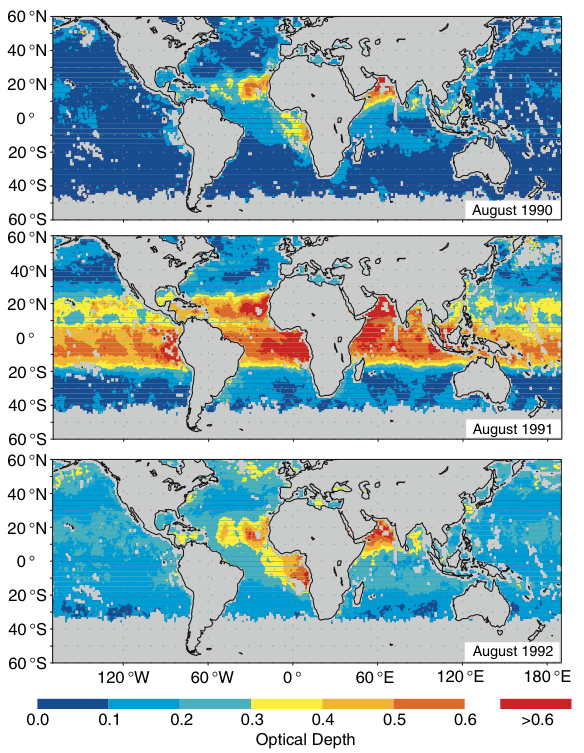 Changes in aerosol optical depth as a result of Mt Pinatubo eruption (June 1991)
Filled tropical stratosphere quickly
Dispersed to all latitudes over ~ 1 yr
Affected climate for 2-3 years?
Stratospheric Aerosol & Temperatures
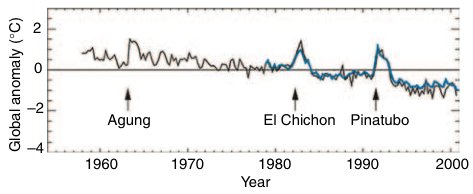 Big volcanoes dominate variance
What causes trend?
Reconstructed Radiative Forcings
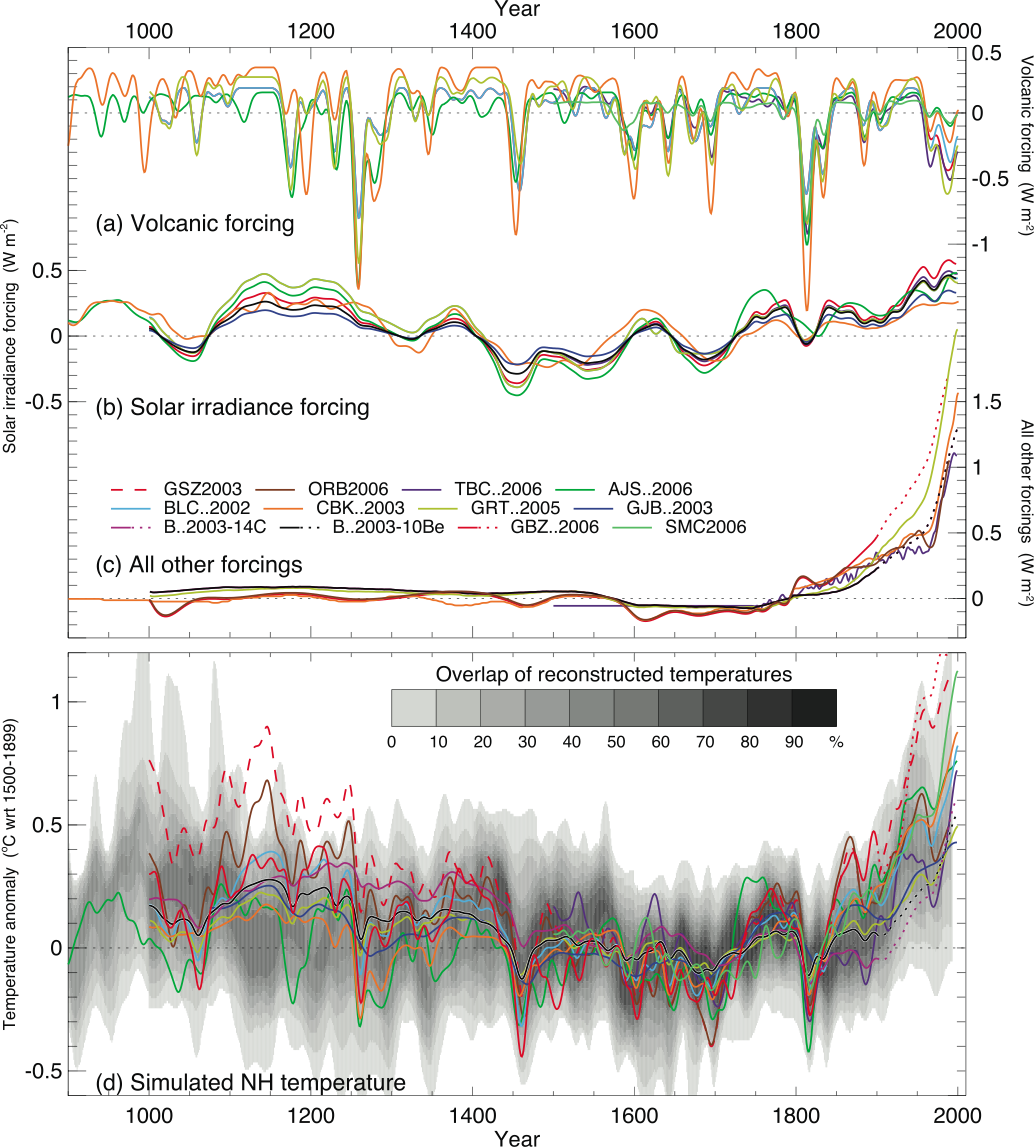 The Past 2000 Years
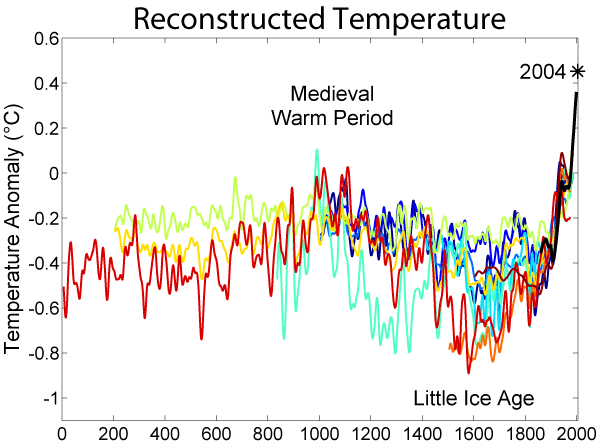 http://commons.wikimedia.org/wiki/File:2000_Year_Temperature_Comparison.png
Historical Thermometer Record
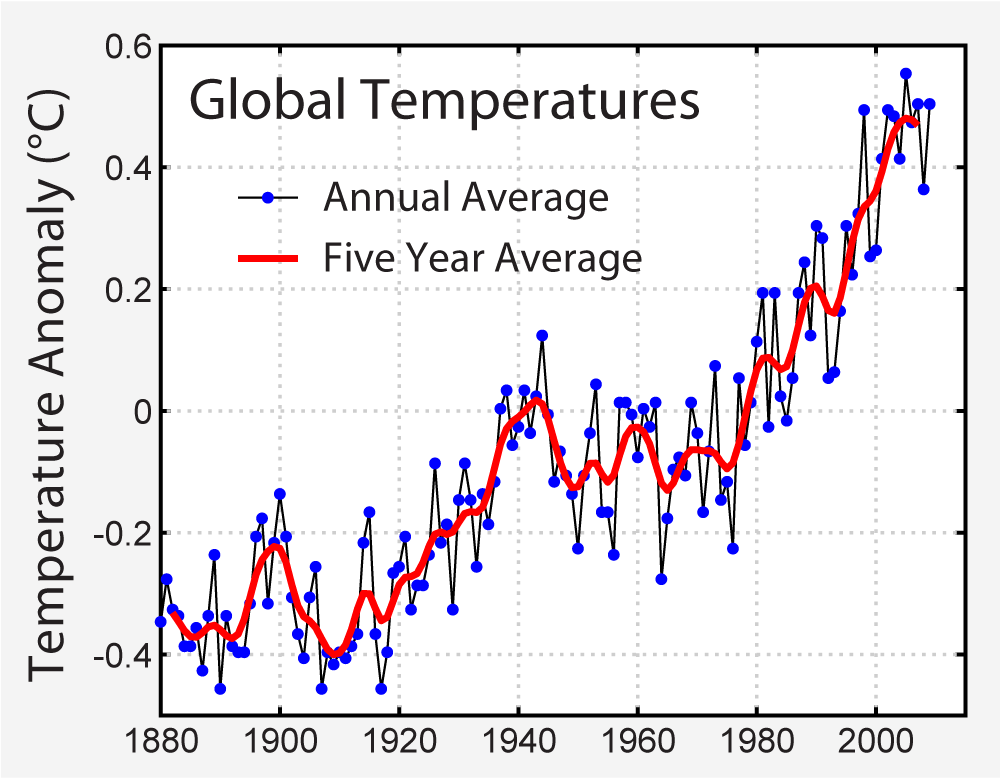 http://commons.wikimedia.org/wiki/File:Instrumental_Temperature_Record.png
Comparison of Radiative Forcings
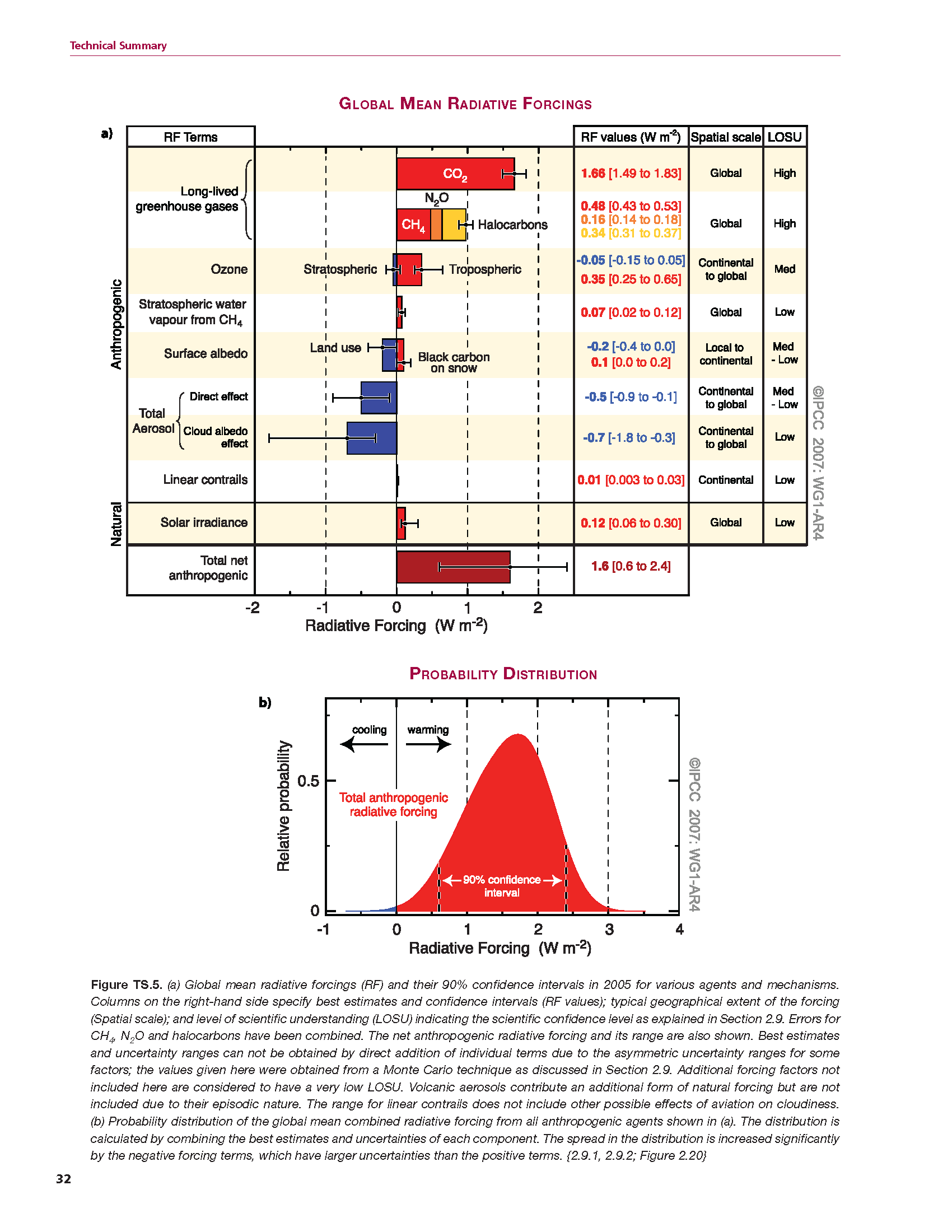 CO2 and the Future
Over the past 420,000 years atmospheric CO2 has varied between 180 and 280 parts per million, beating in time with the last four glacial cycles
Since the Industrial Revolution, CO2 has risen very rapidly
If China & India develop using 19th Century technology, CO2 will reach 900 ppm in this century
CO2
900 ppm in 2100
395 ppm in 2013
ice
ice
ice
ice
Vostok (400k yr) Ice Core data (Petit et al, 1999)
You ain’t seen nothing yet!